Agribisnis sebagai Sistem dalam Bidang Usaha/Perusahaan
SISTEM
Suatu gugus dari elemen yang saling berhubungan dan terorganisir untuk mencapai tujuan atau suatu gug dari tujuan-tujuan
Ciri Sistem
Goal
Oriented
Efektif
Holistik
Usahatani adalah suatu usaha bisnis (farming is a business)
Agribisnis tidak hanya mencakup pertanian (farming) saja tapi juga mencakup semua jenis usaha yang berkaitan dengan sarana prasarana produksi serta penanganan dan pengolahan hasil pertanian
Pandangan bahwa usahatani adalah bisnis komersial adalah sesungguhnya yang menjadi dasar penggunaan kata AGRIBISNIS
Agribisnis  berasal dari 2 kata yaitu “agrikultur” dan “bisnis” 
Agribisnis berarti bisnis atau usaha komersial yang berkaitan dengan pertanian
Paradigma Agribisnis
Petani adalah seorang manajer usaha bisnis otonom dalam arti bebas mengambil keputusan berkaitan dengan penetapan jenis komoditas yang diusahakan, target volume produksi, serta komposisi input yang digunakan
Usahatani adalah bisnis sehingga bertujuan mencari laba sehingga harus dikelola secara rasional artinya menggunakan input secara optimal dengan memperhatikan teknologi dan harga
Perencanaan usahatani harus berorientasi pada pasar output dengan mempertimbangkan pasar input
Sistem Agribisnis
Perpaduan saling tergantung seluruh usaha agribisnis yang berada dalam rantai pasok input, usahatani dan rantai pasok output, jasa layanan serta infrastruktur dan regulasi penunjang
Diagram Sistem Agribisnis
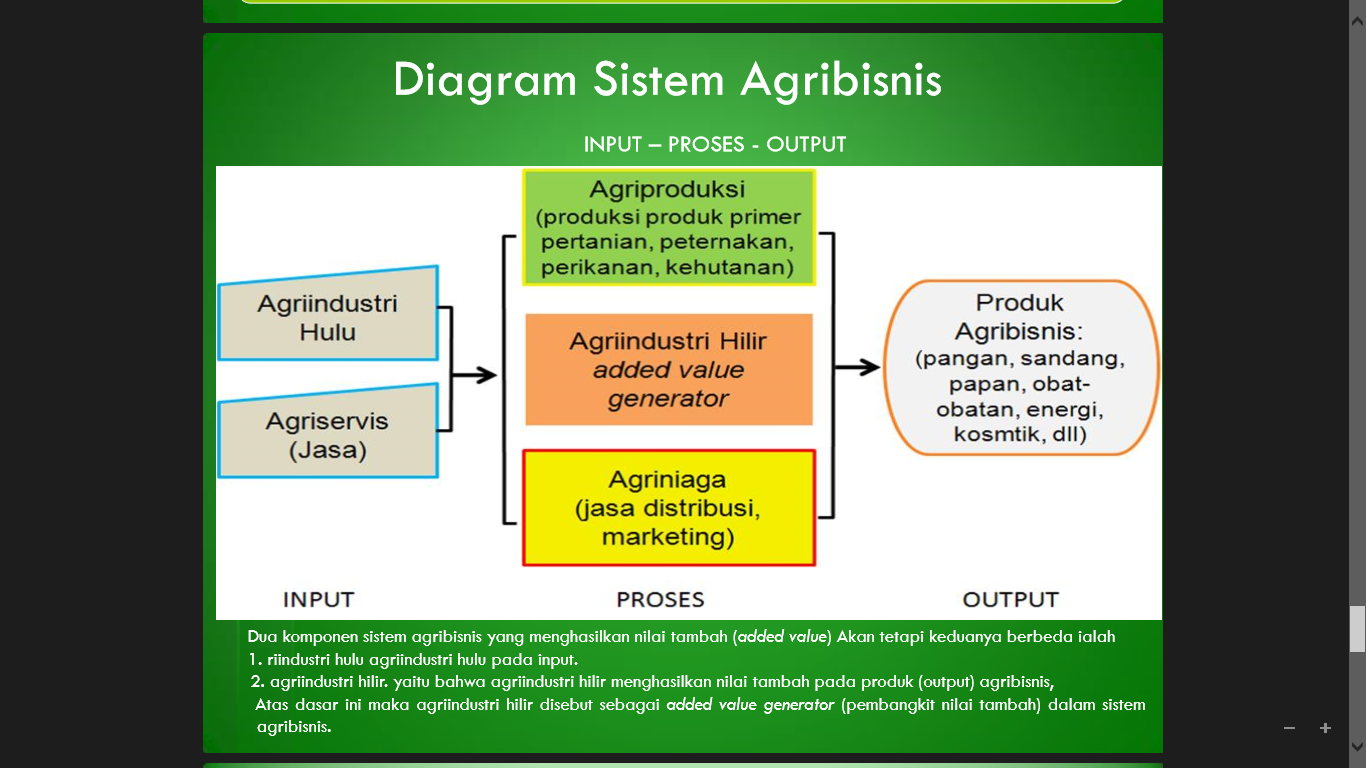 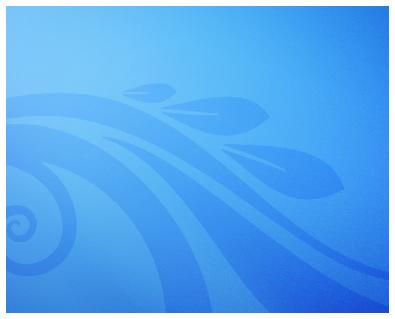 Pengertian Agribisnis secara Luas
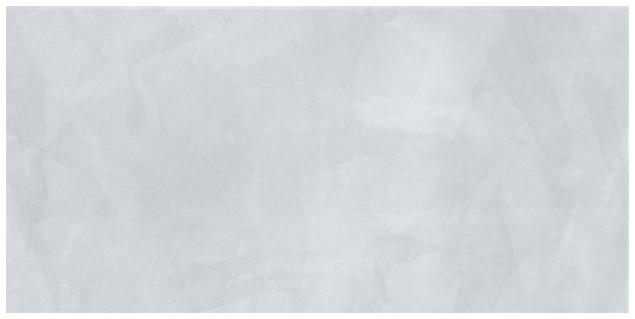 Agribisnis meliputi kegiatan di sektor masukan (input), produksi (farm) dan kegiatan di sektor keluaran (output)
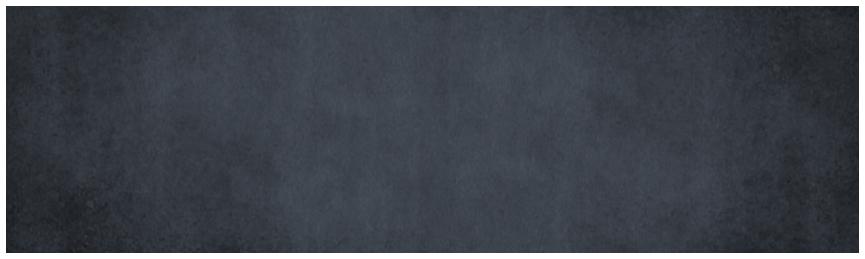 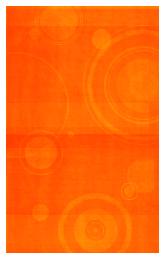 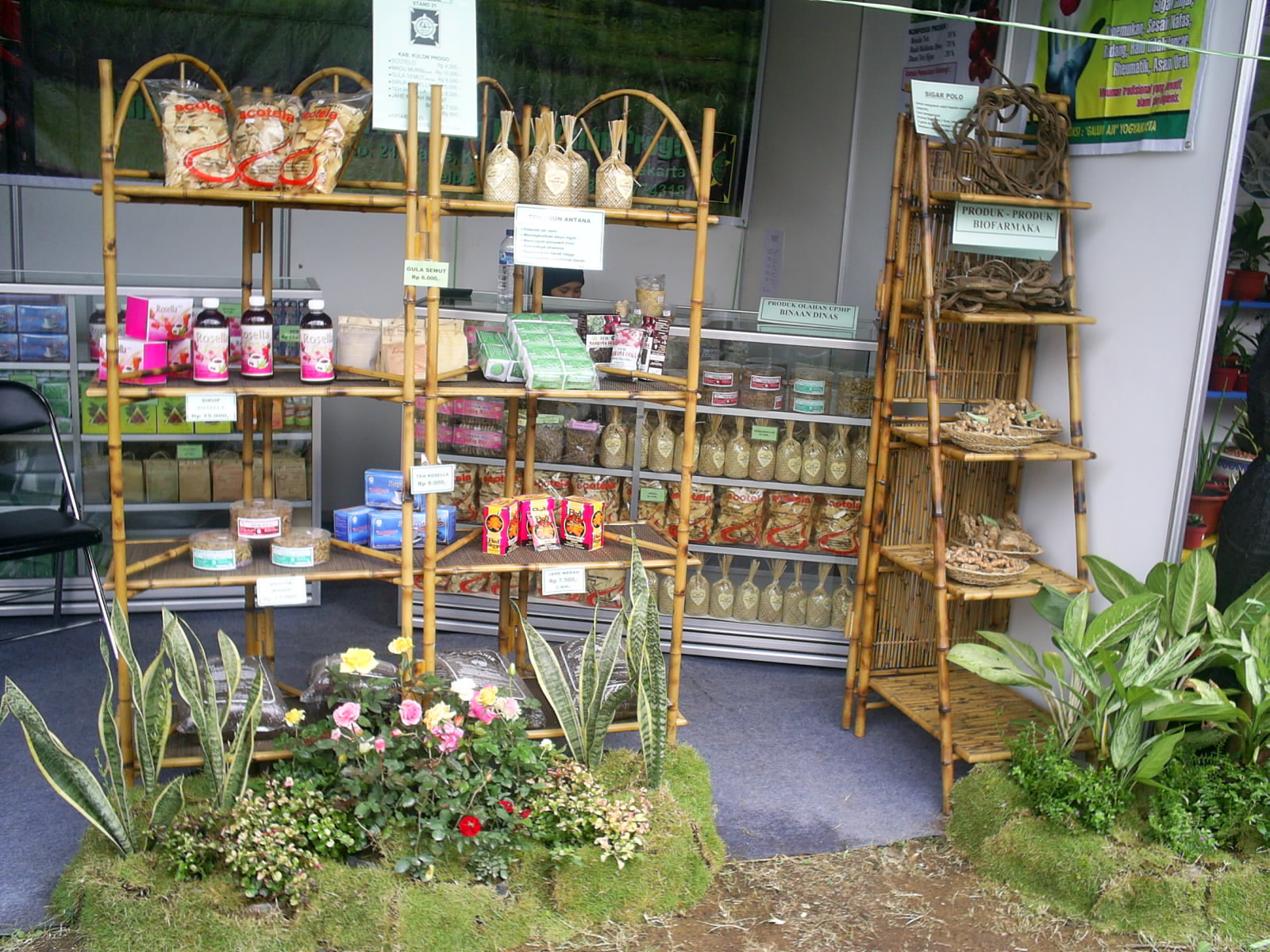 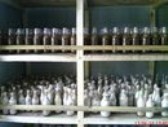 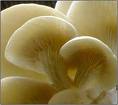 What’s Your Message?
Sektor Keluaran
Sektor Masukan
Sektor Produksi
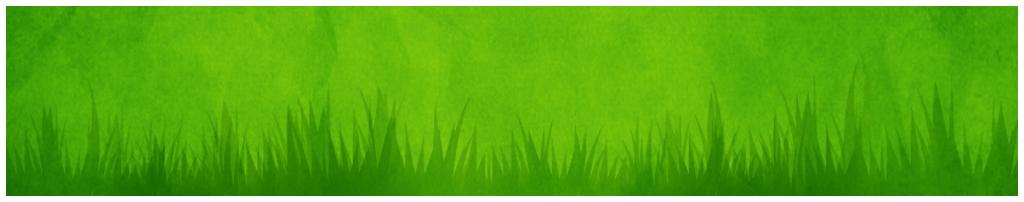 Sektor Masukan
Sektor masukan menyediakan perbekalan kepada para pengusahatani untuk dapat memproduksi hasil tanaman dan ternak.
Termasuk kedalam sektor masukan ini adalah : bibit, makanan ternak, pupuk, bahan kimia, mesin pertanian, bahan bakar dan lain-lain
Sektor produksi usahatani
Sektor pusat dalam agribisnis adalah sektor produksi usahatani. 
Apabila ukuran, tingkat keluaran dan efisiensi sektor ini bertambah, sektor lain juga akan ikut bertambah. 
Baik bauruknya sektor ini akan berdampak pada langsung terhadap situasi keuangan sektor masukan dan sektor keluaran agribisnis.  Termasuk sektor produksi ini adala padi, palawija, sapi, domba dan lain-lain
Sektor usaha tani memproduksi hasil tanaman dan hasil ternak yang diproses dan disebarkan kepada konsumen oleh sektor keluaran
Sektor keluaran
Sektor ini bertanggung jawab atas perubahan bentuk bahan baku yang dihasilkan usahatani menjadi produk konsumen akhir pada tingkat pengecer.
Sektor terakhir pada sistem produksi dan distribusi pangan adalah sektor keluaran. 
Sektor keluaran meliputi: susu kaleng, roti, keju dan lain-lain,  yang nantinya akan mengalami pemrosesan lebih lanjut sesuai dengan bentuk yang diinginkan
Keterkaitan Antar Subsistem/Sektor Agribisnis
Keterkaitan  antara sektor masukan dgn sektor produksi
Sektor masukan berfungsi menyediakan input bagi sektor produksi. Apabila sektor produksi mengalami keterlambatan atau kekurangan ataupun kelebIhan dalam menyediakan input akan mempunyai dampak bagi sektor keluaran.
Misal : terjadinya kekurangan input maka produksi akan menurun dan jika jika kelebihan produksi akan mengalami over produksi sehingga mengakibatkan produsen atau petani megalami kerugian, sedangkan akibat bagi sektor masukan adalah daya serap dan output ke inputnya menurun maka daya beli menjadi menurun.
Misal : harga pupuk meningkat, biaya produksi meningkat, sehingga keuntungan produksi (prodosen) menurun, yang untung adalah pedagang karena harga output nya menjadi naik.
Keterkaitan antara sektor produksi dan sektor keluaran
Kekurangan atau tidak kontinuenya sektor produksi dalam menyediakan bahan baku untuk industri (sektor keluaran) disebabkan antara lain dengan adanya :
musim kering
hama dan penyakit yang menyerang
transportasi yang tertutup sehingga kesulitan untuk meangangkut hasil produksi untuk industri
kendala faktor ekonomi misal: harga bahan baku yang terlalu rendah mutunya sehingga petani tidak membudidayakan
berubahnya kebijaksanaan pemerintah (missalkan tentang cengkeh dan jeruk)
Keterkaitan antara sektor produksi dan sektor keluaran
Hal ini karena hasil pertanian memiliki sifat-sifat yang spesifik :

tidak tahan lama, mudah rusak, mudah busuk
nilai produk lebih rendah dari nilai volumenya
kualitas dan kuantitas serta harga ditentukan oleh alam, misal: menanam semangka disaat hujan mulai turun, maka kualitas dan kuantitsanya akan berkurang dibandingkan semangka yang sudah dipanen sebelum hujan mulai turun.
Tidak kontinyu-nya produksi menyebabkan pabrik pengolahan hasil pertanian mengalami kerugian karena proses produksinya terganggu yang akhirnya dapat merugikan konsumen.

Sebaliknya bila sektor keluaran tidak mampu menampung produk/out put dari sektor produksi, maka produsen atau petani akan mengalami banyak kerugian.
Keterkaitan antara sektor keluaran dgn sektor masukan
Dampaknya atau pengaruhnya tidak begitu langsung.
Untuk menghasilkan keluaran dengan kualitas baik harus didukung sektor masukan yang mampu menghasilkan keluaran sesuai kebutuhan konsumen
Contoh : dari hasil pertanian berupa ketela diolah menjadi “MieAyo”, sehingga dapat mempengaruhi secara tidak langsung pada sekor keluaran misalnya pemasaran. Jika produksi ketela menurun akan mempengaruhi produksi “MieAyo” dan pemasaran menurun. 
Demikian sebaliknya jika produksi ketela meningkat secara tidak langsung pemasaran “Mie Ayo” dari hasil olahan ketela akan meningkat.
Pengembangan agribisnis harus dikembangkan secara menyeluruh, artinya ketiga sektor tersebut harus diperhatikan keseimbangannya dan harus dikuasai.
Agribisnis Sebagai Suatu Sistem
Agribisnis merupakan seperangkat unsur yang secara teratur saling berkaitan sehingga membentuk suatu totalitas
Sub Sistem Produksi
Agribisnis terdiri dari dari
berbagai sub sistem yang tergabung dalam rangkaian interaksi dan interpedensi secara reguler, serta
terorganisir sebagai suatu totalitas.
SUB-SISTEM AGRIBISNIS
Sub-sistem faktor input pertanian
        (input factor sub-system)
Sub-sistem produksi pertanian 
        (production sub-system)
Sub-sistem pengolahan hasil 
        pertanian (processing sub-system)
4.     Sub-sistem pemasaran  
         (marketing sub-system) 
5.      Sub-sistem kelembagaan penunjang  
          (supporting institution sub-system)
pengadaan saprotan
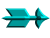 budidaya pertanian/usahatani
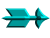 agroindustri hasil pertanian
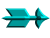 faktor produksi, hasil produksi 
dan hasil olahan
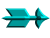 subsistem jasa 
(service sub-system)
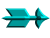 Pengertian Fungsional Agribisnis
Rangkaian fungsi-fungsi kegiatan untuk memenuhi 
kegiatan manusia
Sistem agribisnis mencakup 3 aspek utama : 
Aspek pengolahan usaha (produksi) pertanian : 
        pangan,hortikultura, perkebunan, peternakan,  perikanan 

2.     Aspek produk penunjang keg. pra-pasca panen : 
        industri penghasil pupuk, bibit unggul, dll 

3.     Aspek sarana penunjang : 
         perbankan, pemasaran, penyuluhan, penelitian
Pengertian Struktural Agribisnis
Kumpulan unit usaha atau basis yang melaksanakan fungsi-fungsi
dari masing-masing sub-sistem
Tidak hanya mencakup bisnis pertanian yang besar, tetapi skala kecil dan lemah  (pertanian rakyat)
Ruang Lingkup Agribisnis
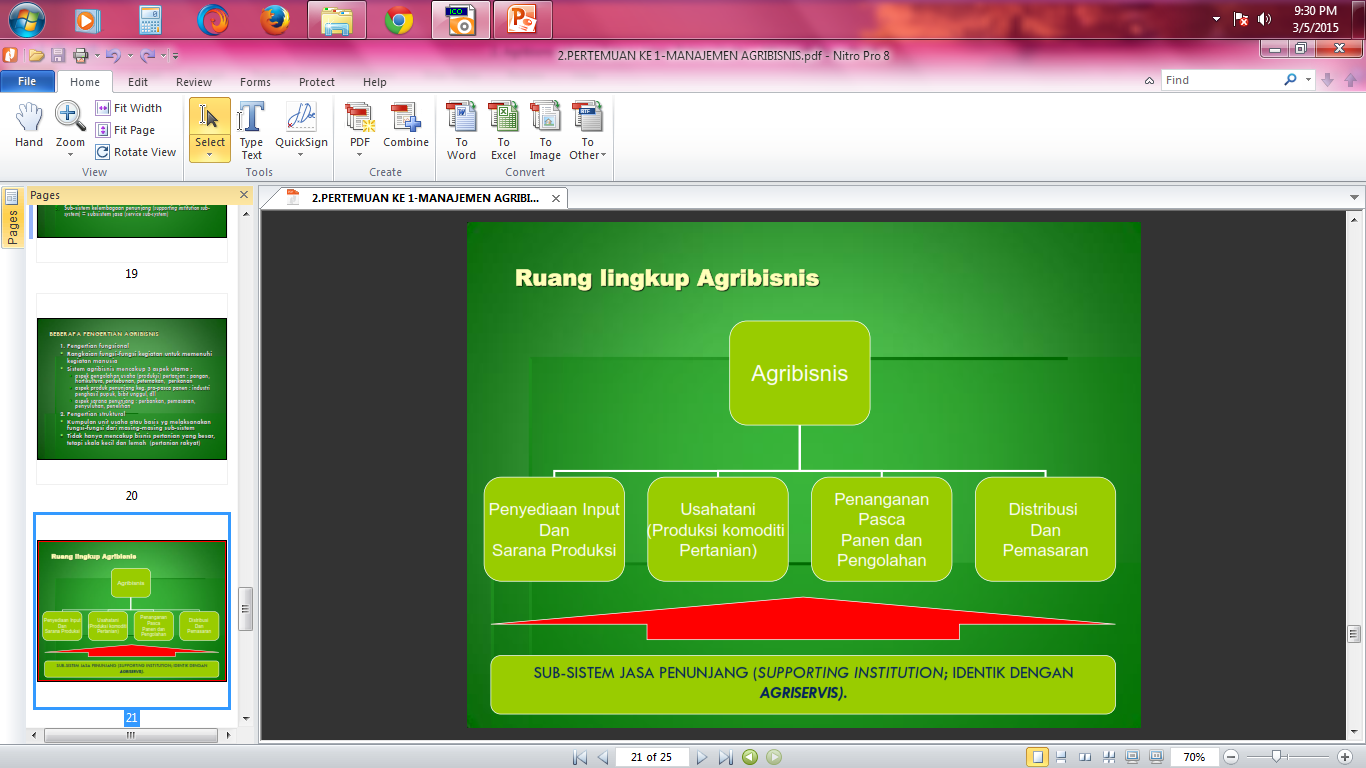 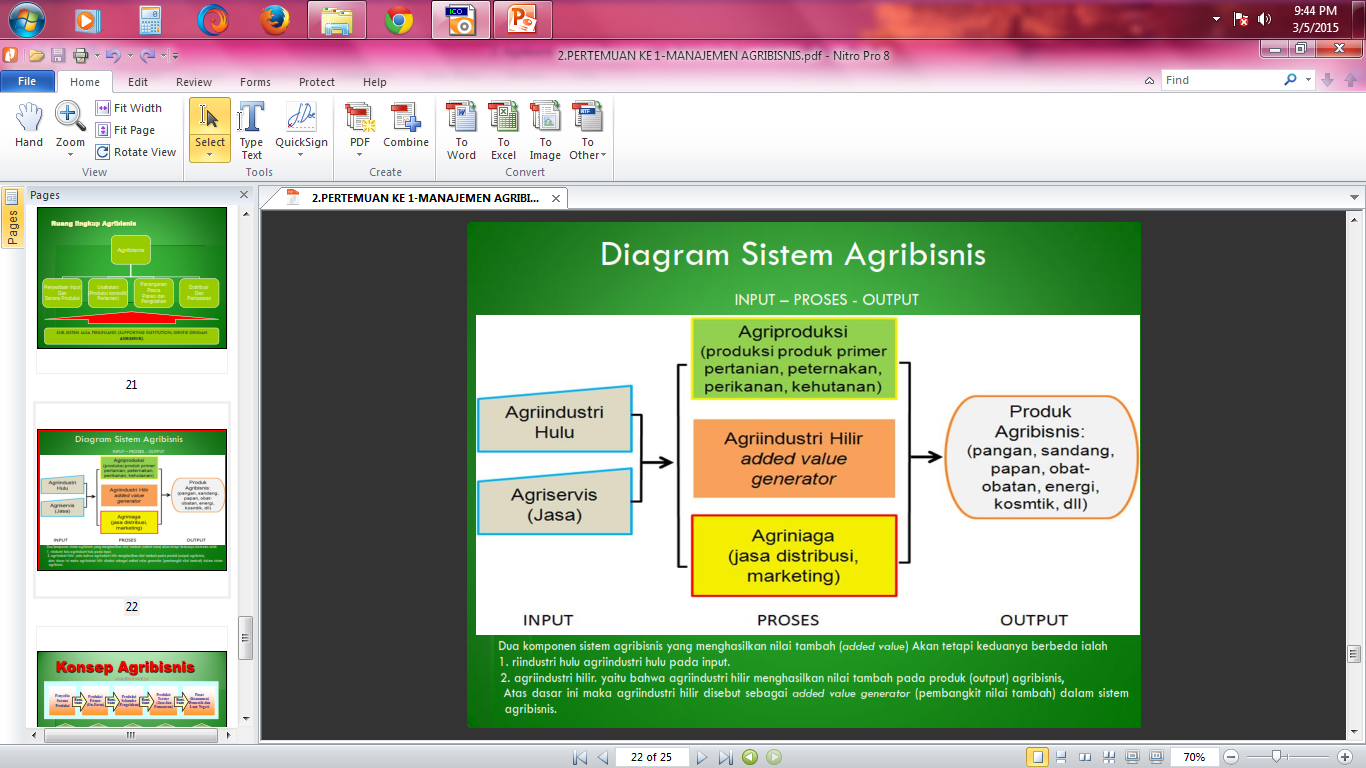 Konsep Agribisnis
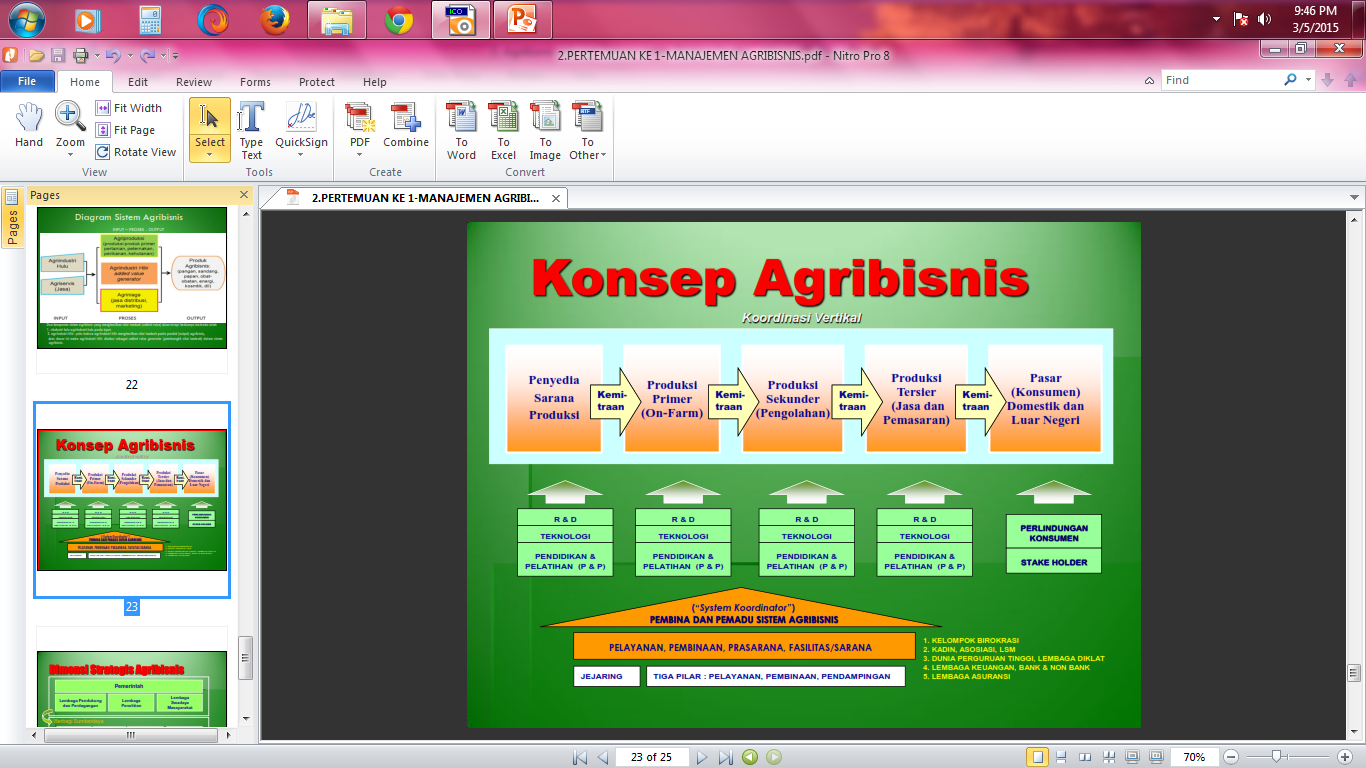 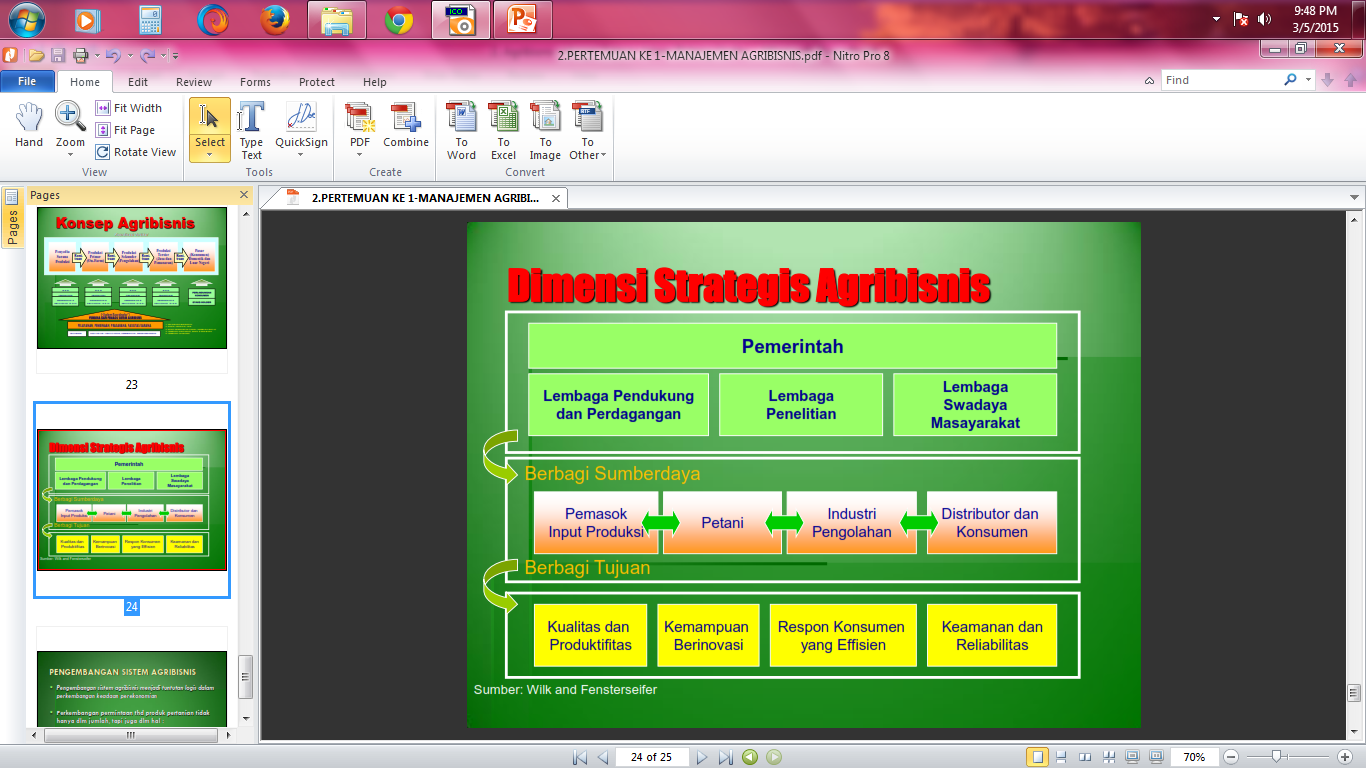 Pengembangan Sistem Agribisnis
Keragaman Jenis
Peningkatan Mutu
Kontinuitas Jumlah
Kesesuaian Tempat
Kemasan
Pengangkutan
Mekanisme Pemasaran
Kesesuaian Waktu
Perkembangan permintaan terhadap produk pertanian tidak hanya dlm jumlah, tapi juga dlm hal :
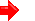